How to beat the examiner in your D1 exam
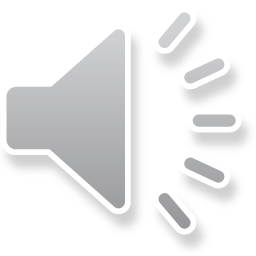 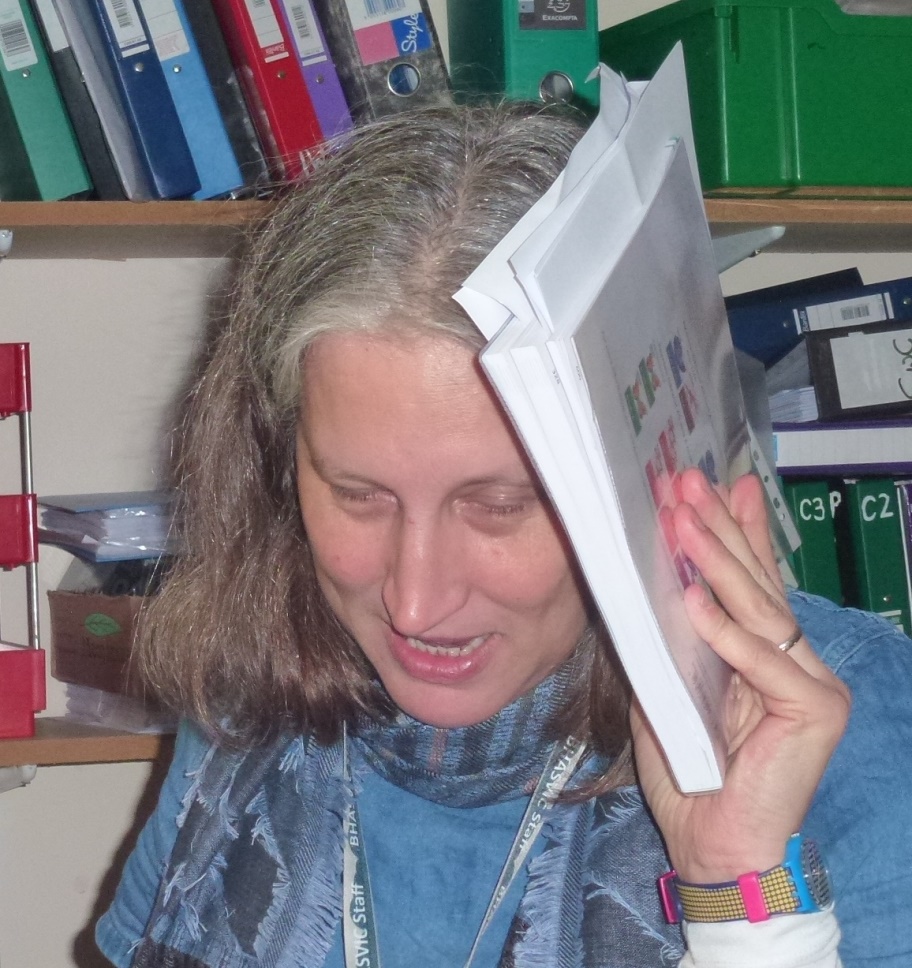 D1 stuff
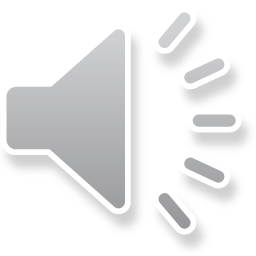 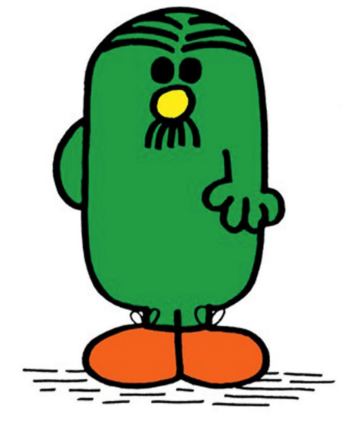 The tail wags the dog.
M1A1 A1 A1

We mark your best effort
Minimum Spanning Trees
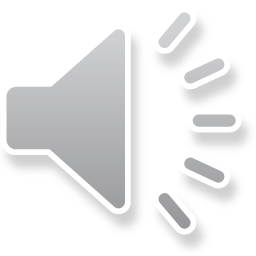 If you do Prims and it asks for Kruskals: even though you get the same answer, you lose all marks.  Remember Prims (P) for Points, KruskAls (has an A in it) for Arcs.

You must write out the order you select the arcs (even in a Prims matrix).  The examiners report suggests you should do this as you go through the algorithm, rather than at the end.

In Prims, they always give you the point to start at.

In Kruskals they need to see the word ‘reject’ at least once.  

Prims doesn’t have any rejections so if you accidently write the word ‘reject’ anywhere in a Prims you lose all marks.